Century Mold and Tool Company&Centech Plastics Inc.
Manufacturing Capabilities
1
Purpose of today’s presentation
To present Century Mold & Tool Company’s design & mold construction capabilities.

To present Centech Plastics injection molding, decorating, and assembly services.

To be a partner in solving your tooling, and manufacturing problems on new plastic injection molded products.

To provide a “one stop” service Team.
2
Underwriters Laboratories Inc.
Centech Plastics Inc.
UL File No. QMMY2.E200558

Fabricated plastic parts, Recognition basedon material traceability.

UL assigned designation B-1694
3
Industries Served:
Automotive (Functional & Decorative)
Telecommunications
Consumer Electronics
Appliance Controls (Consumer Durable)
Industrial Electronics
Consumer Packaging
4
Century Mold & Tool Co.Mold Design Capabilities
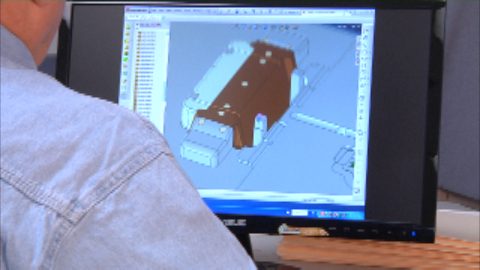 Mold design utilizing:
Qty 2 - In-house designers
Qty 6 - Outside contract designers.
Qty 3 - Pro/Engineer v2001, 3-D Parametric Solid Modeling CAD Design System with Pro/MoldTooling Design Package
Qty 3 - Cadkey Workshop v20, 3-D CAD System
Qty 1 - Cimatron 3-D Solid Modeling CAD System
5
Century Mold & Tool Co.Mold Building Capabilities:
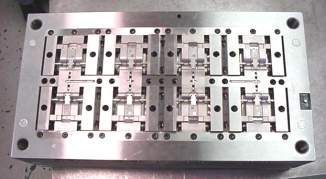 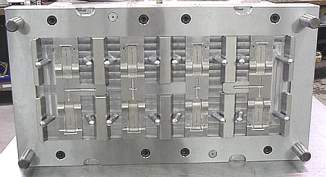 Complete Mold build and repair:
Our mold makers utilize the latest and most efficient equipment technology in mold construction.
Average tool completion for a 2-cavity part is approximately 6-8 weeks.
6
Surface Grinding
7
High Speed CNC Vertical Mills for Machining EDM Carbon Electrodes
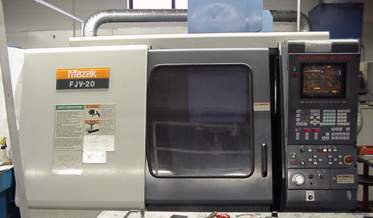 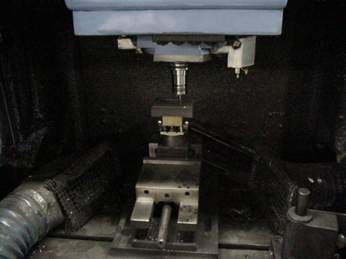 8
3-Axis, CNC Vertical Milling Machines with Auto-Tool Changer
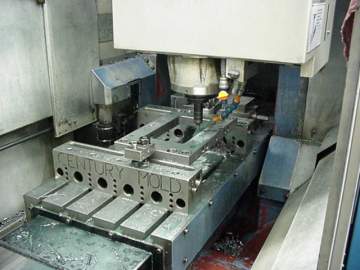 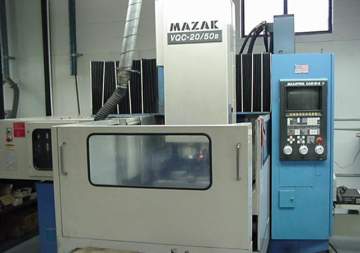 9
Charmilles 4-Axis,CNC Wire EDM with Auto-Threading
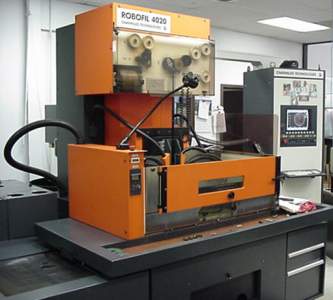 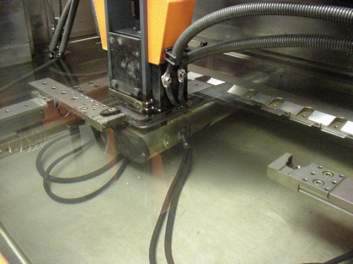 10
Charmilles CNC Die Sinking EDM with Auto-Tool Changers
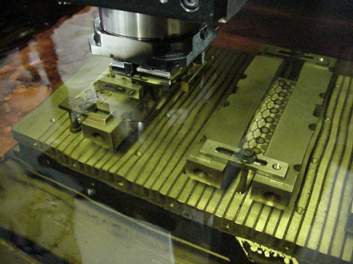 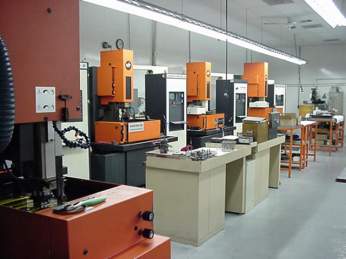 11
Products produced from molds designed & built by Century Mold & Tool Co.
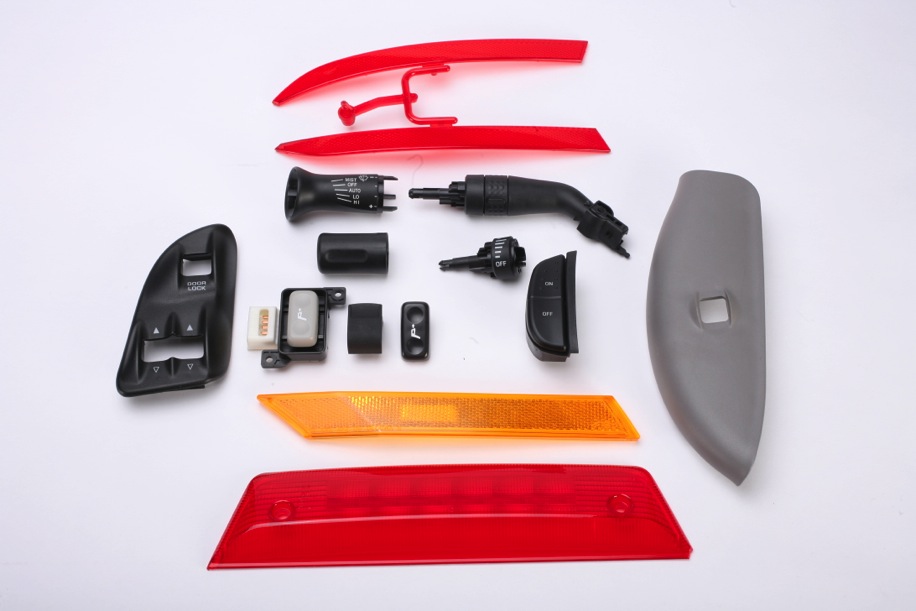 12
Centech Plastics Inc.Injection Molding Capabilities
Conventional “Tight Tolerance” thermoplastic injection molding ranging from 30 to 330 ton presses.
“Thin Wall” injection molding with wall stock down to .381mm (0.015 inches).
Thermoplastic “Insert Molding” with metal stampings.
“Reel-to-Reel” insert molding with metal stampings.
“In-Mold Decorating” utilizing formed appliqués.
“Over-Molding” of backlit knobs and buttons.
“Double Shot” of Two-color/Dissimilar Material/Mixed-color molding.
“Ultrasonic Welding” of Plastics for assembly.
“Heat Staking” for assembly or insertion of threaded bushings.
Decorative “Pad Transfer” and “Hot Stamp” printing of multi-color images on plastic surfaces.
“Assembly” and “Packaging” services.
13
“Tight Tolerance” Horizontal Injection Molding 30 to 330 Tons
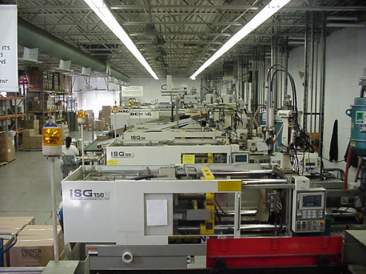 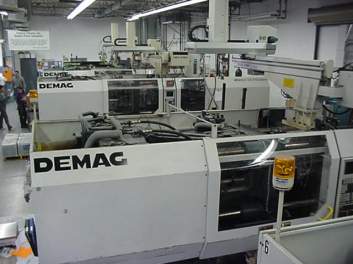 14
“Thin Wall” Molded Product at 0.015 Inches (0.38mm)
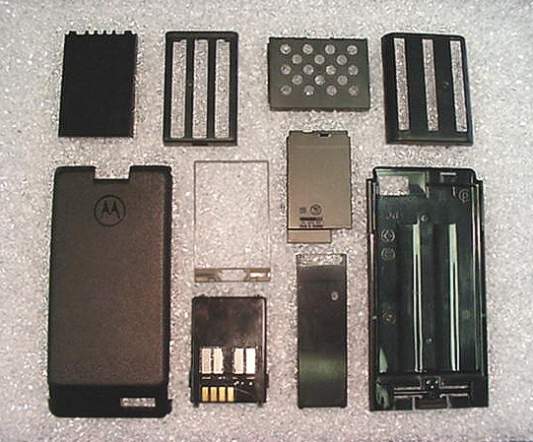 15
Molded Product With “Living Hinge”
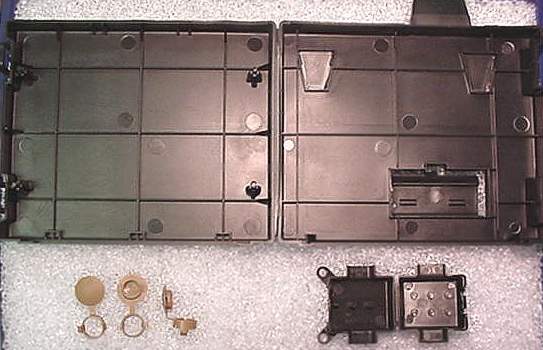 16
“Decorative” Molded Product
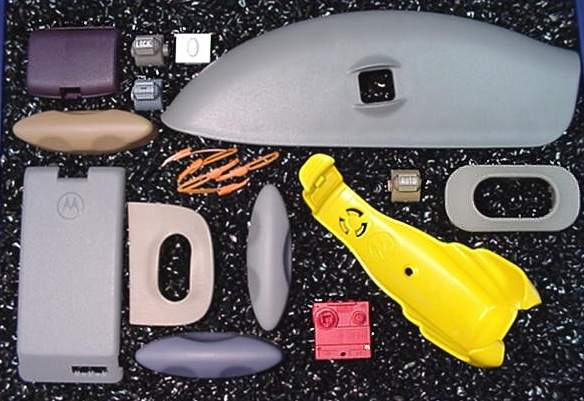 17
“Transparent” Molded Product
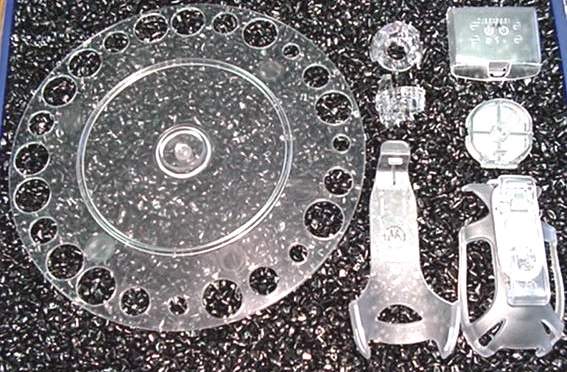 18
“Functional” Molded Product
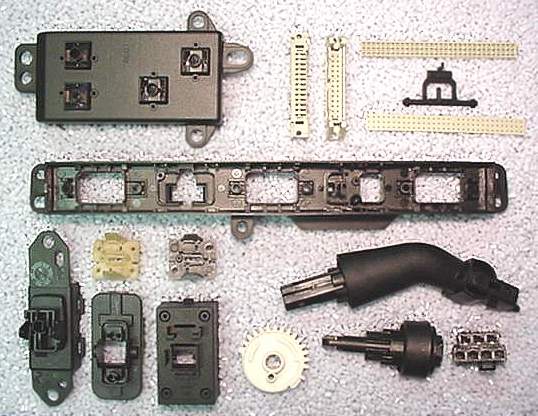 19
“Vertical Clamp” Insert Molding
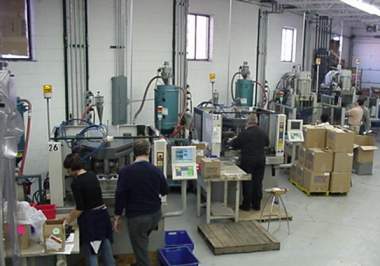 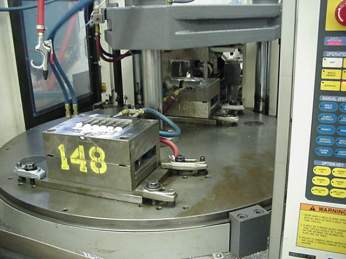 20
“Functional” Insert Molded Product
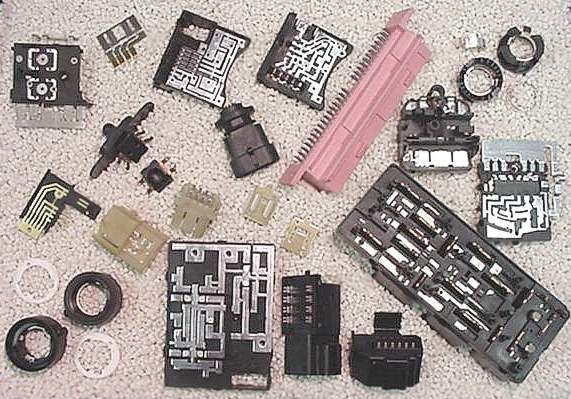 21
“Decorative/Backlit”Over-Molded Product
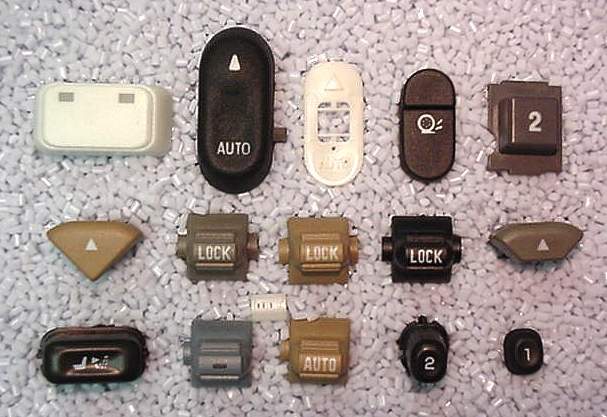 22
“Reel-to-Reel” Insert Molding
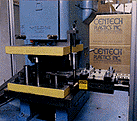 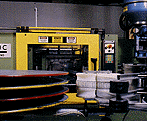 23
“Reel-to-Reel” Insert Molded Product
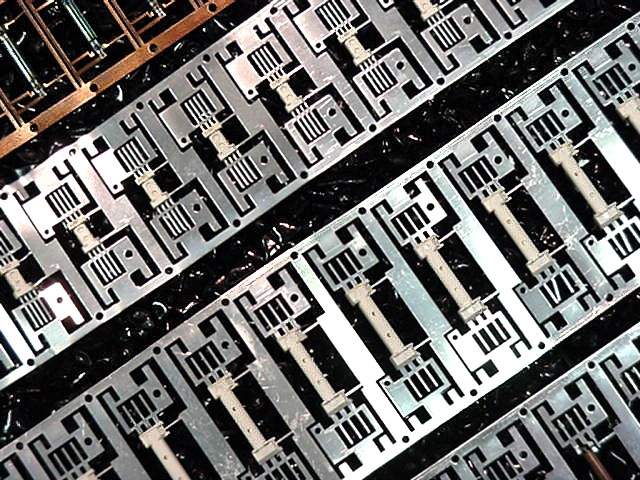 24
Secondary Operations:“Ultrasonic Welding” of Plastics
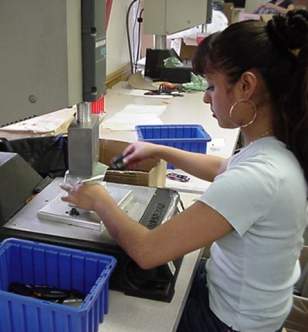 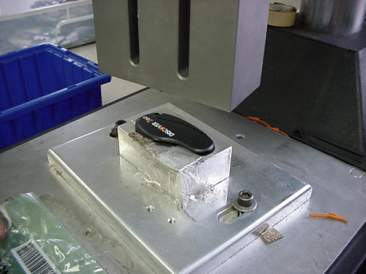 25
Secondary Operations Con’t:“Heat Staking” of Brass Inserts into Plastic Housings
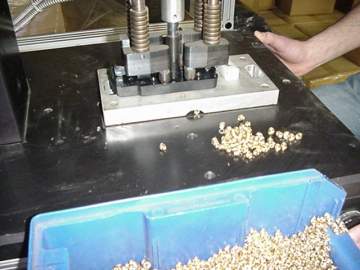 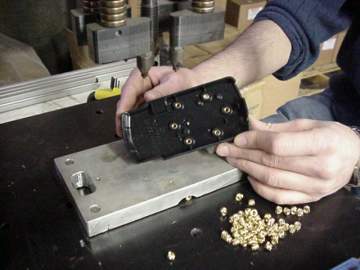 26
Secondary Operations Con’t:“Pad Transfer” Printing (1-4 Colors)
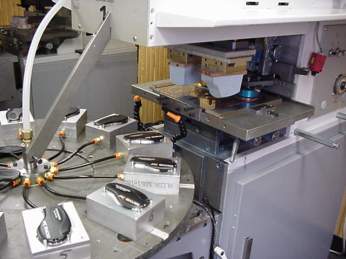 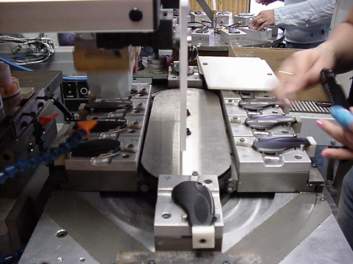 27
“Pad Transfer” Printed Product
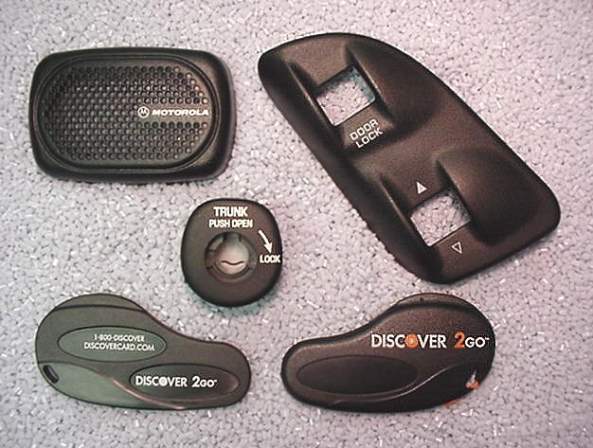 28
Secondary Operations Con’t:“Hot Stamp” Printing on Plastics
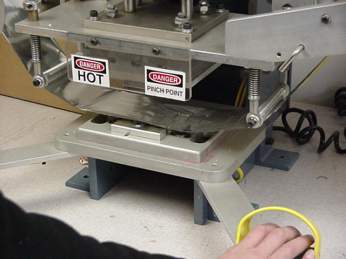 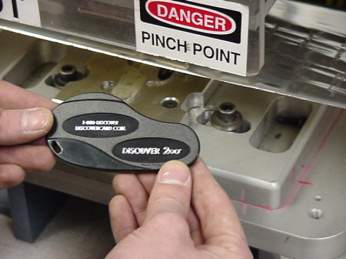 29
Secondary Operations Con’t:Poly-Bag Heat Sealing & Packaging
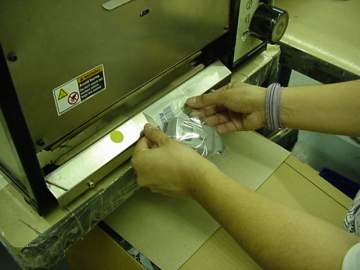 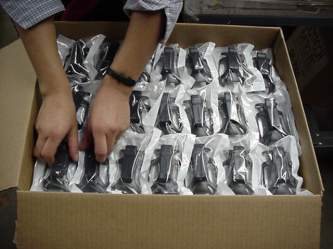 30
Assembly Services
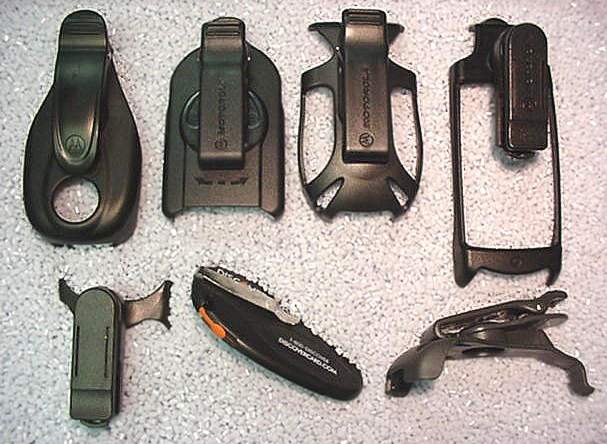 31
Facility Information
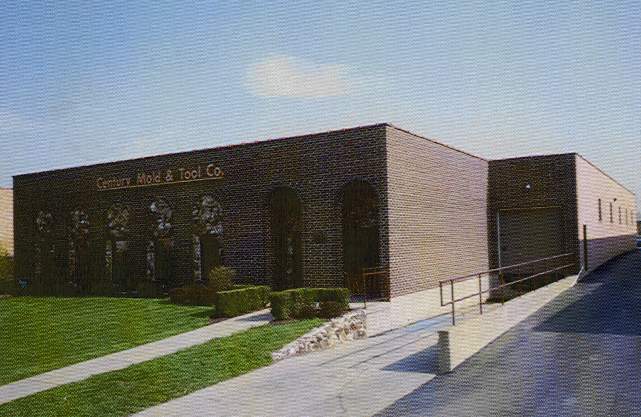 12,500 Sq. Ft. of Engineering and Mold Construction services.
15,000 Sq. Ft. dedicated to Plastic Injection Molding services.
12,500 Sq. Ft. of Decorative Pad Transfer & Hot Stamp Printing and Warehouse space
Grand Total of 40,000 Sq. Ft.
32
Directions to our facility
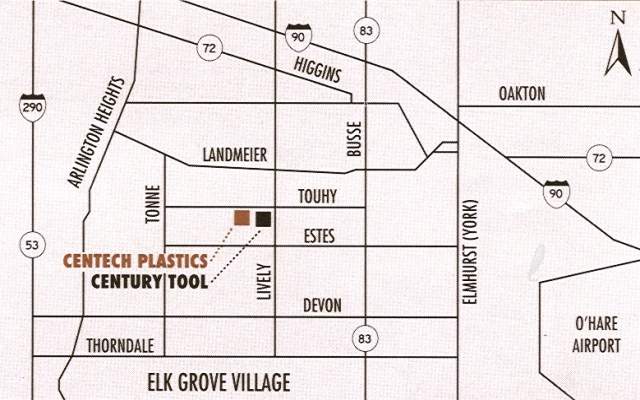 33
For More Information Contact:
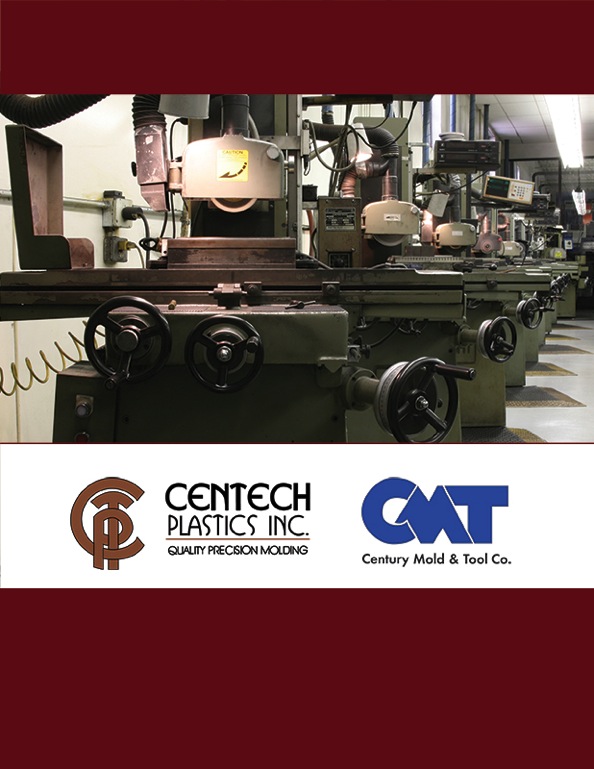 Century Mold & Tool Company
Centech Plastics, Inc.
835 Touhy Avenue
Elk Grove Village, IL 60007-4917

Phone: 847-364-4433
Fax: 847-364-1144

Web site:
www.centurycentech.com
34